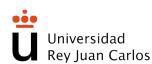 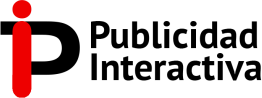 BURJC DIGITAL- Asignatura en Abierto
COLECCIÓN DE  PRESENTACIONES
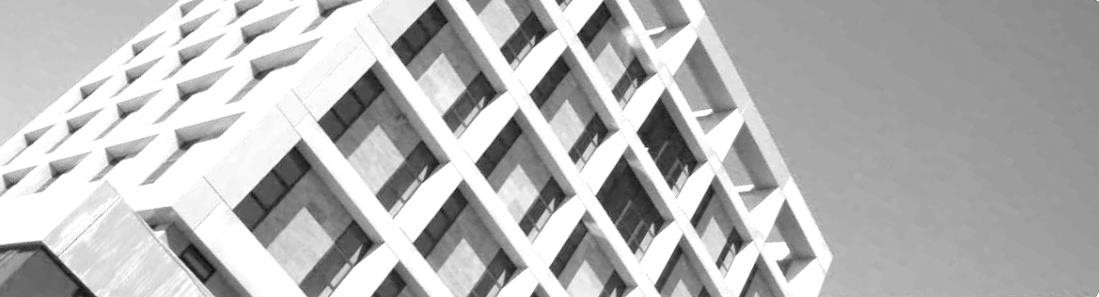 Grado Publicidad y RR.PP.  Publicidad Interactiva
Grupo Ciberimaginario | María del Carmen Gálvez de la Cuesta – Sergio Álvarez García     |2022/2023 | Esta obra está bajo una Licencia Atribución-CompartirIgual 4.0 Internacional (CC BY-SA 4.0) de Creative Commons
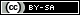 Posicionamiento web
SEO
Conceptos básicos
Posicionamiento web
SEO
Operación  de producto
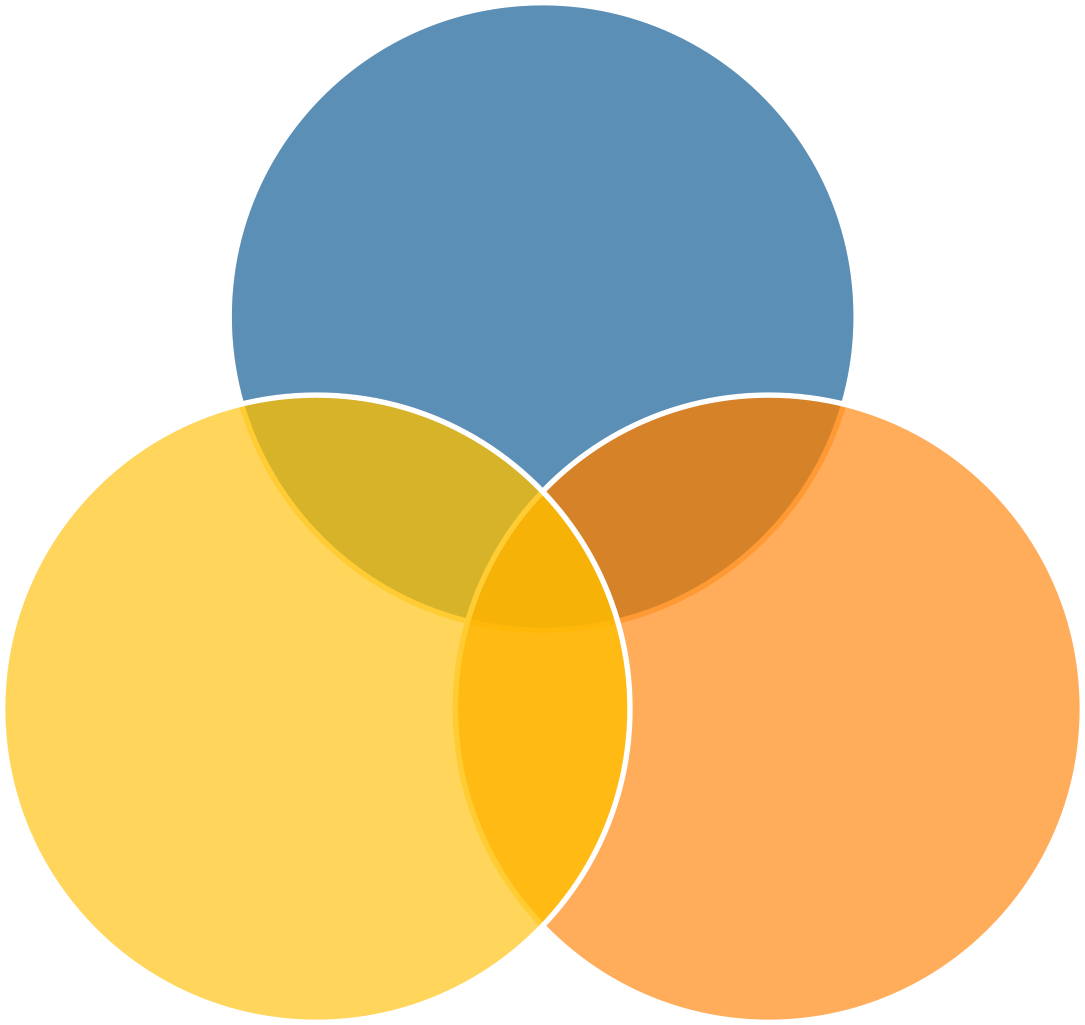 SEO
SEM -
Monetización
Analítica
Posicionamiento web
SEO
Definición y
características
Buscadores
SEO
KeyWords
Conceptos clave
SEO, Monetización y  Analítica
Generales
De sitio y de  página
Técnicas SEO
Aplicaciones


Black Hat SEO
Posicionamiento web
SEO
SEO y conceptos relacionados  Definiciones

SEO (Search Engine Optimization)
Estrategias encaminadas a optimizar el  posicionamiento Web para los motores de  búsqueda
SEM (Search Engine Marketing)
Estrategias de marketing web destinadas a  promover el posicionamiento mediante técnicas  de eMarketing
Posicionamiento web
SEO
El acrónimo SEO, del inglés Search Engine Optimization, hace referencia a la disciplina que  se encarga del estudio de las estrategias encaminadas a optimizar el
posicionamiento Web para los motores de búsqueda. De este modo, SEO como disciplina  es el proceso por el cual una página web obtiene y mantiene posiciones notables en las  páginas de resultados naturales de los buscadores, también llamados resultados orgánicos  o algorítmicos. (Orense, 2008).
También es habitual utilizar el término para referirse al profesional que se dedica a esa  tarea.
Las siglas SEM, del inglés Search Engine Marketing, se refiere al conjunto de estrategias  de marketing web destinadas a promover el posicionamiento, la visibilidad y la  “encontrabilidad” en los resultados ofrecidos por los sistemas de recuperación de  información (singularmente en los buscadores, SERPs) de sitios o contenidos desplegados  en Internet, mediante técnicas de eMarketing como los enlaces patrocinados, publicidad  contextual, inclusión patrocinada en las listas de resultados…
Dentro de las estrategias SEM, poseen especial relevancia las ESM, o Enterprise
Search Marketing, que se encargan, específicamente, de la aplicación, gestión y medición  de los sistemas SEM con la finalidad de evaluar un conjunto amplio de variables y unidades  de análisis de repercusión directa para las empresas, tales como: unidades de negocio,  zonas geográficas, targeting idiomático, etc.

Fuente: http://comunicaciondigital.es/conceptos-esenciales/
Search Engine Results Page
Posicionamiento web
SEO
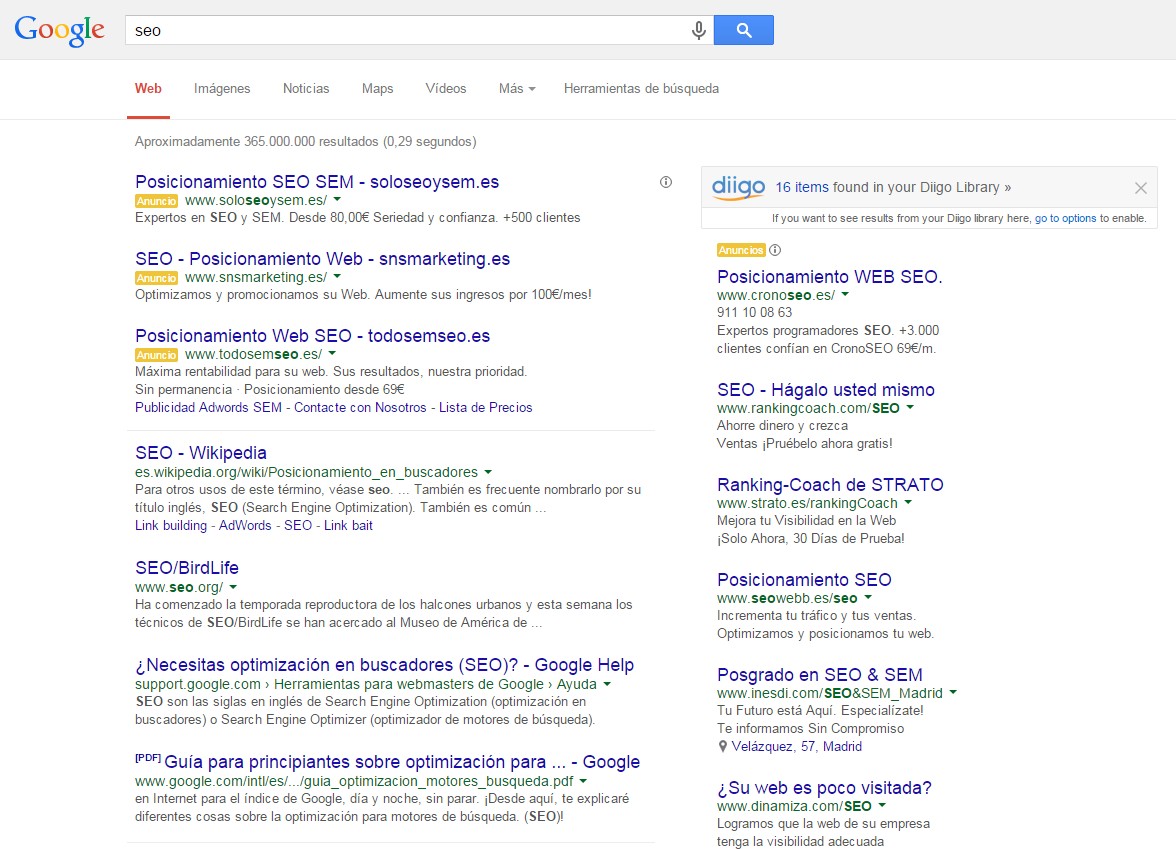 SEM
SEM
SEO
Posicionamiento web
SEO
Muchos buscadores…
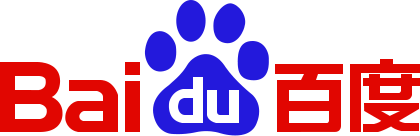 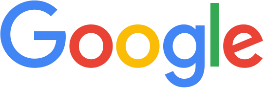 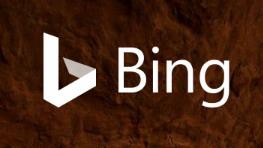 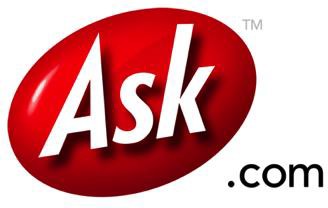 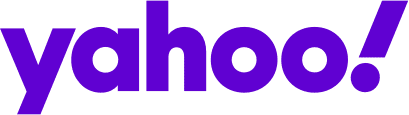 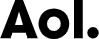 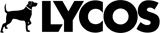 Posicionamiento web
SEO
Pero hay un monopolio de facto
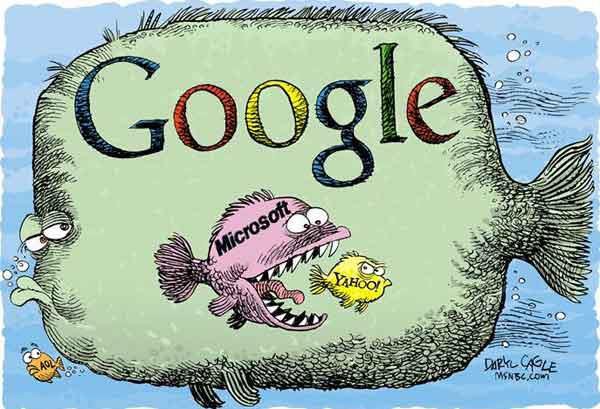 Posicionamiento web
SEO
Cuota de mercado de los motores de  búsqueda usados en España por buscador  (2018)
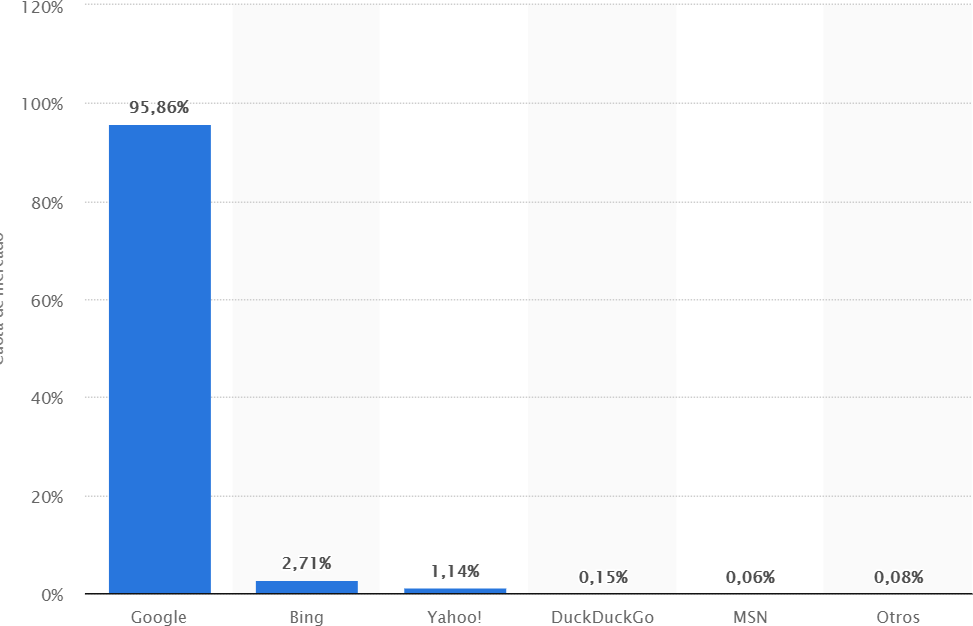 Fuente: Statista.com
Posicionamiento web
SEO
Cómo funcionan los buscadores
La primera cuestión parte, necesariamente, de preguntarnos  sobre qué y cómo saben los buscadores sobre los sitios web;  en otras palabras, cómo operan. Es decir, cómo aprenden y  se informan cuando sus robots (Googlebot, YahooSeeker…)  rastrean la Web.
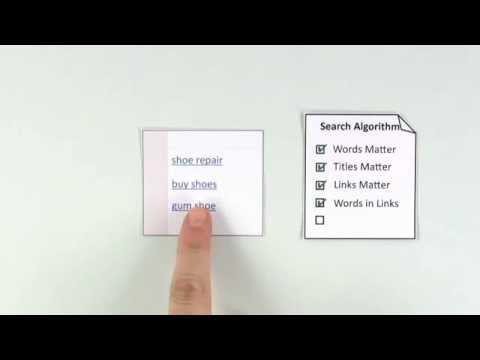 https://youtu.be/6kFyvovDNl8
Al igual que los internautas, los robots de los  buscadores van saltando de página en página,  toman nota de todos los links que han  encontrado, y los vuelven a seguir. Y así siempre.  Lógico –pensará usted- ¿Cómo iba a ser si no?  (Fischer, 2007, pág. 67)
Y por eso es tan importante cuidar los enlaces, mimarlos. Si los enlaces alimentan los buscadores, y estos nos  considerarán (entre otras muchas cosas) por ellos (por los que tengamos y por los que nos apunten) existen  razones sobradamente poderosas para que los hipervínculos estén plenamente optimizados pensando en  que, en cualquier momento, el rastreador (el motor de búsqueda) pasará a hacernos una visita. Aunque  parezca increíble, existen innumerables enlaces en la Red cuyos autores han dado la espalda a cómo  funcionan los buscadores, o bien están mal programados, o su programación es incompatible con ellos, o  resuelven con URLs dinámicas cuya digestión resulta pesada para los motores de búsqueda (y todos sabemos  lo incómodo que resulta esto…).
Fuente: http://comunicaciondigital.es/como-funcionan-los-buscadores/
Posicionamiento web
SEO
Llevarse bien con los buscadores
Si quieres que te vean, haz  visible el dominio en los índices  de los buscadores?
E1 - El Mundo - E2 - NYT
–	Es importante que aparezca el  mayor número de páginas del sitio  en la búsqueda por el índice  (site:www….)
Los buscadores se “alimentan”
de los hipervínculos: ¡Cuídalos!
	Piensa en cómo busca la gente,  y no como buscas tú en tu sitio  (PALABRAS CLAVE, etiquetado)
Posicionamiento web
SEO
Las Palabras clave
“La diferencia entre la palabra adecuada
y la casi adecuada  es la misma que entre un rayo
y una luciérnaga”

(Mark Twain)
Posicionamiento web
SEO
Palabras clave
Palabra clave es un conjunto de palabras (o una palabra a secas) relacionada con una posible búsqueda. Para  aclararnos, cada palabra clave es una posible búsqueda que los usuarios pueden hacer en un buscador. El  concepto técnico que se usa habitualmente proviene de su traducción al inglés: "Keyword“ (Desarrolloweb.com)
Las palabras clave son el sistema fundamental de recuperación (de construcción de sentencias de búsqueda) que se
utiliza en la Red; es obvio que existen otros (materias, índices…), pero este es el modelo privilegiado.
Podemos definirlas como todos aquellos términos, expresiones, frases, vocablos o locuciones que encarnan un  concepto concreto, una idea o una representación de aquello que, en un ámbito preciso del saber, deseamos  localizar. Son, por tanto, un elemento sincrético de naturaleza orgánica y estructural desde la dimensión de quienes  las generan y las asocian a una información (pues codifican y abstraen el sentido general de una información más  amplia), como indicial, ya que permiten a quienes recurren a ellas invocar paquetes informativos que,  semánticamente, refieren parte o la totalidad del conocimiento que se apela en la búsqueda. La dificultad de  encontrar las palabras clave adecuadas, que no es nada trivial, radica precisamente en conciliar ambos aspectos y,  sobre todo, en ponerse en el lugar del usuario (de nuevo pensar en la experiencia de usuario) a la hora de generar  las palabras clave de nuestros sitios.
(ComunicacionDigital.es)
¿Por qué es tan difícil definir palabras clave de búsqueda desde la perspectiva del cliente? Muy  sencillo. Los empleados están acostumbrados al trato diario en su empresa con sus productos y sus  nombres. Saben exactamente qué producto es bueno para cada cosa –o al menos hacen como si lo  supieran-. Pero los clientes, especialmente los nuevos, suelen pensar de una manera completamente  distinta. Ellos piensan a partir del problema, no “hacia atrás”, desde su solución. (Fischer, 2007, pág.  73)
Posicionamiento web
SEO
¿Cómo se busca?
¿Cómo buscan los usuarios en Internet?
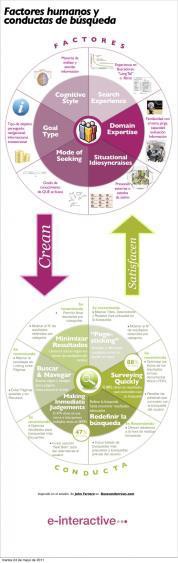 ¿Cómo buscamos en la Red?:  1 sola palabra: 13-20%
palabras: 30-33%
palabras: 24-28%
palabras: 25-21%
ó más palabras: 8-9%
¿Cómo afecta la búsqueda por voz a una estrategia SEO?
Posicionamiento web
SEO
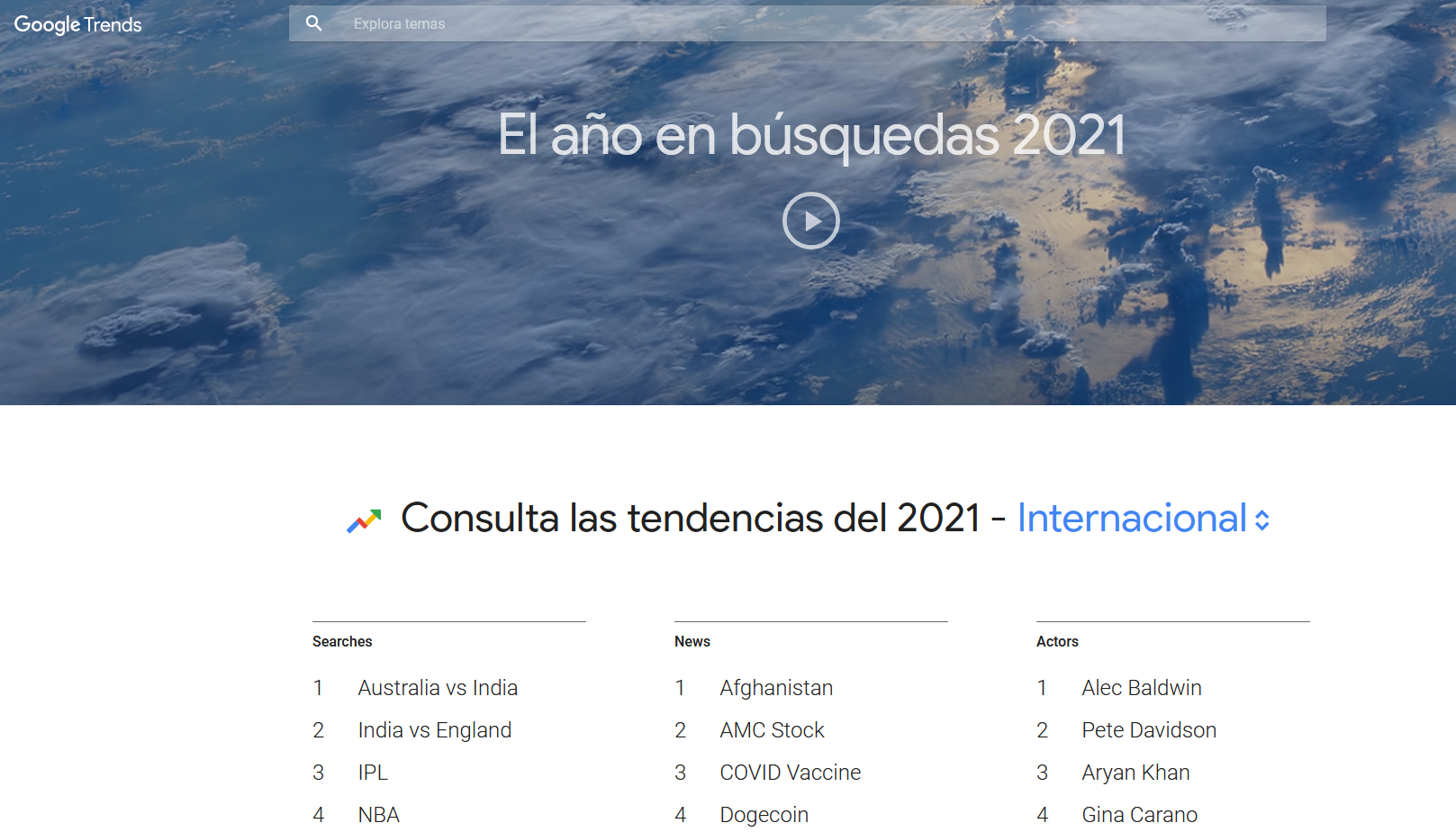 https://trends.google.es/trends/yis/2021/GLOBAL/
Posicionamiento web
SEO
Herramientas para dar con las Palabras clave adecuadas
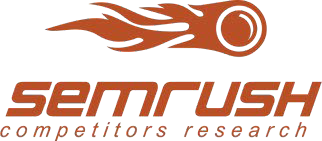 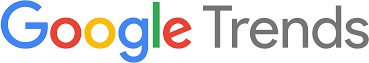 Saber qué es lo más popular
Analizar a nuestros competidores
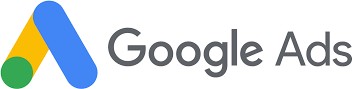 Conocer cuál es la palabra adecuada
Posicionamiento web
Técnicas SEO
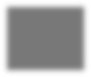 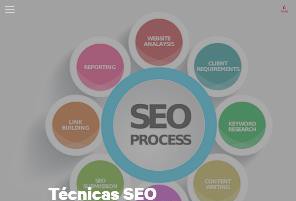 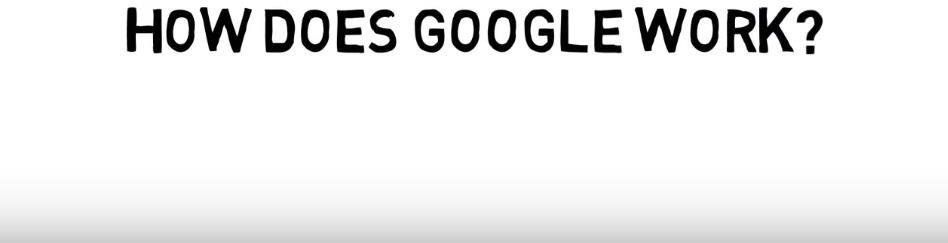 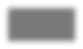 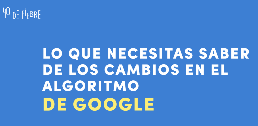 https://www.40defiebre.com/cambios-algoritmo-google/
Posicionamiento web
Técnicas SEO
GENERALES
Reglas básicas de aplicación que debemos considerar en todos los casos.
Las técnicas generales SEO recogen un conjunto de protocolos de carácter global que nos ilustra  sobre la forma de comportarse los buscadores y, por tanto, debemos considerar de manera  integral en la mejorar de posicionamiento de cualquier sitio web.

ESPECÍFICAS DE SITIO

Las técnicas generales recogen procedimientos que son aplicables de forma global a un  sitio web, o lo que es lo mismo, que debemos tener en cuenta de forma global a la hora de  diseñarlo.

ESPECÍFICAS DE PÁGINA

Procedimientos aplicables, de forma individual, a cada página de un sitio.
Las técnicas SEO específicas de página se refieren a todos aquellos procedimientos que deben  seguirse en la elaboración de cada página con el fin de garantizar su mejor posicionamiento en  los buscadores.
Normalmente, a la aplicación del conjunto de estas técnicas se denominan como One-Page, y  suponen, básicamente, incluir información relevante en las principales etiquetas de la cabecera  de un fichero HTML.
Posicionamiento web
SEO
Generales > Vínculos
“Popularidad de los links” (link popularity)  No todos los enlaces son iguales
Algoritmo PageRankTM (PR): Valor numérico, de 1  a 10, que muestra la relevancia comparativa  otorgada por Google a un sitio Web dentro de  Internet, en función del
número de enlaces que recibe un sitio y
el valor (calidad) otorgado a los mismos.
Se trata de una referencia fundamental a nivel
empresarial.
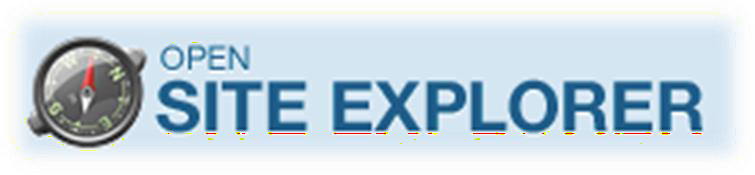 Posicionamiento web
SEO
Generales > Vínculos
Algoritmo HITS: Mide la importancia de un documento  en la Web, tomando como referencia la importancia de  los sitios web en los que aparece citado, referido o  enlazado. La relevancia se obtiene considerando dos  categorías de sitios web relevantes:
“Hub”: Sitios muy enlazados (como los directorios DMOZ,  Google o Yahoo!) y que, a su vez, enlazan a sitios  considerados relevantes.
“Authority”: Sitios que representan, en versión digital, el  concepto de la	autoritas latina; es decir, sitios web que  representan para muchos (y lo demuestran la cantidad de  enlaces que apuntan a ellos) una referencia indiscutible en  un tema dado.
Posicionamiento web
SEO
Generales > Vínculos
Pero hay cambios
“recientes” (desde  comienzos de 2012) con  Google Panda:
Otorgar jerarquía en  función de la originalidad
Necesidad de “limpiar” las  búsquedas de contenido  spam, replicado…
Algunos desajustes:
Baneo de sitios con  contenido permanente,  poco actualizado, pero  “legal”…
Mayor valor para:
El contenido de calidad
Webs usables,
accesibles… que ofrecen  una buena experiencia  de usuario
Menor valor para:
Los metatags
Posicionamiento web
SEO
Optimización del sitio > Vínculos
La importancia según la estructura de los enlaces
Mayor importancia de los dominios Top-Level (.es,
.edu, .org…)
Mayor relevancia de los enlaces cuando provienen  de bloques o clases A y B distintos de la nuestra de
una dirección IP
45.21.121.76
Bloque:	A	B	C	D

– Importancia del texto del enlace  cuanto más  claro, mejor
Posicionamiento web
SEO
Link Baiting > Técnicas
Técnicas:
Contenidos sobre temas de  actualidad
Contenidos “polémicos”:  por el tema, por el  personaje…
Contenidos o material  descargable bajo licencias  CC.
Contenidos “How to do”,  listas de recomendaciones,  solucionarios…
Contenidos humorísticos
“Cebo de enlaces”
Crear contenido que es  susceptible de generar  muchos enlaces
Importancia por su  carácter viral
Posicionamiento web
SEO
Link building > Técnicas
Alta en directorios (Tienen mala fama y están  considerados granjas de enlaces por la  mayoría de los buscadores, pero existen  directorios temáticos, que pueden ayudarte a  mejorar tu posicionamiento en Google  Business)
Analiza los enlaces de la competencia
Crea contenido de valor (marketing de  contenidos)
Mejora el contenido ya existente
Publica artículos de invitado
Vigila y controla los enlaces rotos
Compra de enlaces (Backlinks, siempre  buscando portales de calidad o páginas con  autoridad…)
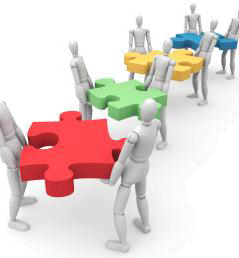 Posicionamiento web
SEO
Optimización del sitio > Publicación
Actualización constante
Relevancia del contenido
Un buen contenido es la mejor forma de generar enlaces  y alcanzar un PageRank alto
Páginas muy optimizadas mejoran los resultados
¡Cuidar el peso de las páginas!
Los dominios, cuanto más viejos, mejor
Efecto Sandbox
Posicionamiento web
SEO
Optimización de página
Cuida tu código
Incluir siempre metainformación
<Title>, <Meta> keyword, description…
Entre 6 y 11 palabras
Lo más importante al principio
No duplicar palabras
Incluye textos alternativos (ALT) en todos los  elementos no textuales
Muy importante en las imágenes.
Informa semánticamente tu documento (títulos,  etc.)
Elabora un código limpio y sujeto a estándares
Posicionamiento web
SEO
Optimización de página
No pongas frenos
No frames
Lenguajes de script  Seguir las recomendaciones y  utilizarlos adecuadamente
CMS  Convertir las dirección web dinámicas en URLs  amigables
La imposición de ID de sesión y cookies sanciona el  ranking de las páginas
Un vistazo al archivo robots.txt
Cuidado con	los hosting muy económicos: ¿bueno,  bonito y barato?
Posicionamiento web
SEO
Black Hat SEO
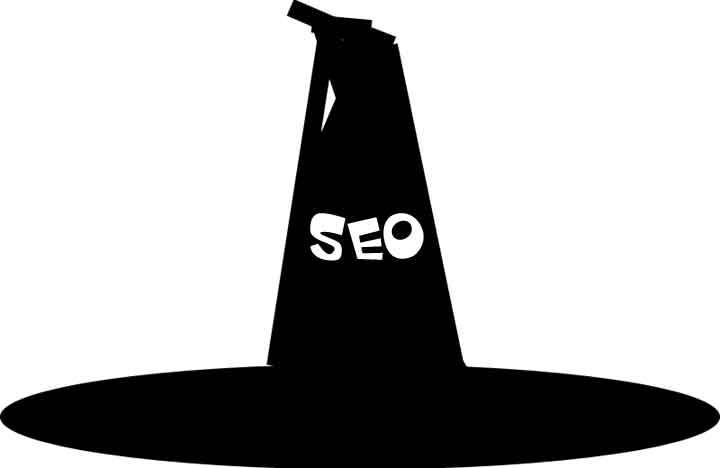 Posicionamiento web
SEO
Black Hat SEO
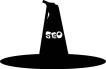 Conjunto de prácticas, estrategias y métodos que se  sirven de técnicas no lícitas para mejorar el  posicionamiento en los buscadores.
Son penalizadas por los buscadores  Mala praxis  profesional.
	Frontera difusa, por lo que debemos tener cuidado  para:
NO romper las reglas establecidas por los buscadores
NO afectar la experiencia de usuario de forma negativa  debido a la aplicación de algunas de estas técnicas
NO presentar el contenido creado por algoritmos para  generar contenido automático
Posicionamiento web
SEO
Black Hat SEO > Técnicas
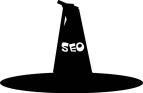 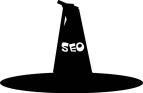 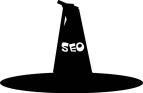 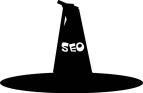 Páginas de  engaño
Palabras clave
Enlaces
Contenido
Copy me
Cambios  rápidos e  incoherentes  de tema
Saturación de  la densidad de  palabras clave
Sobre-  optimización  mecánica y  tanteo  (Keyword  stuffing)
Granjas de  links
Alta
variabilidad del  número de  enlaces
Enlaces rotos y  a páginas  “dudosas”
Doorway  pages
Cloaking
Hacking
http://comunicaciondigital.es/black-hat-seo-tecnicas/